SZKOLNY KONKURS
Tematem tej edycji  jest:
Najważniejsza w życiu historia jest pisana smakiem w zaciszu własnej kuchni.
Celem Konkursu jest;
zachęcenie uczniów do promocji swoich rodzinnych tradycji w przygotowaniu dań i wypieków oraz odkrycie zapisków kulinarnych z starych zeszytów babcinych.
A tym samym może znajdziemy odpowiedzi na pytania;
Jakie smaki  preferowały pokolenia w naszym regionie?
 Czym zastawiano stoły , gdy ludziom w życiu było dobrze , a czym gdy źle?
Co jadali nasi przodkowie gdy świętowali lub gdy trzeba było wyczarować posiłek ”z niczego”?
Co przygotowywały nasze prababcie, będąc w waszym wieku, zarywając noce przygotowując świąteczne potrawy?
Praca konkursowa przygotowana w formie prezentacji multimedialnej( min. 10 slajdów) powinna zawierać:
zdjęcie oryginalnego przepisu, 

historię rodzinną  przepisu( może odnajdziemy odpowiedź na postawione wcześniej pytania),

dokładnie opisany przepis kulinarny, zawierający listę składników, sposób wykonania.
WAŻNE
Pracę konkursową i kartę zgłoszeniową wysyłamy  do 29 maja 2020 zsglewinska@gmail.com

W temacie proszę wpisać- konkurs kulinarny;)
Ocenie podlega:
nawiązanie do tradycji rodzinnej,

pomysłowość i kreatywność prezentacji,

prezentacja potrawy na podstawie zdjęć,

forma przepisu, jasność, precyzyjność.
Nagrody – ocena z przedmiotów zawodowych, nagrody rzeczowe- książki, gadżety kucharskie i publikacja przepisów
OGŁOSZENIE WYNIKÓW 1 CZERWCA 2020
Organizator ; Beata Lewińska

W dalszej części przygotowałam
prezentację przesłaną w 2016 roku 
przez uczennicę 2 klasy.
 Marty praca została oczywiście nagrodzona i udzieliła wywiadu lokalnej gazecie na temat kulinarnych tradycji w naszym regionie.

MAM NADZIEJĘ, ŻE WAS ZAINSPIRUJE……
Domowy chleb na zakwasie.
Historia naszego chleba
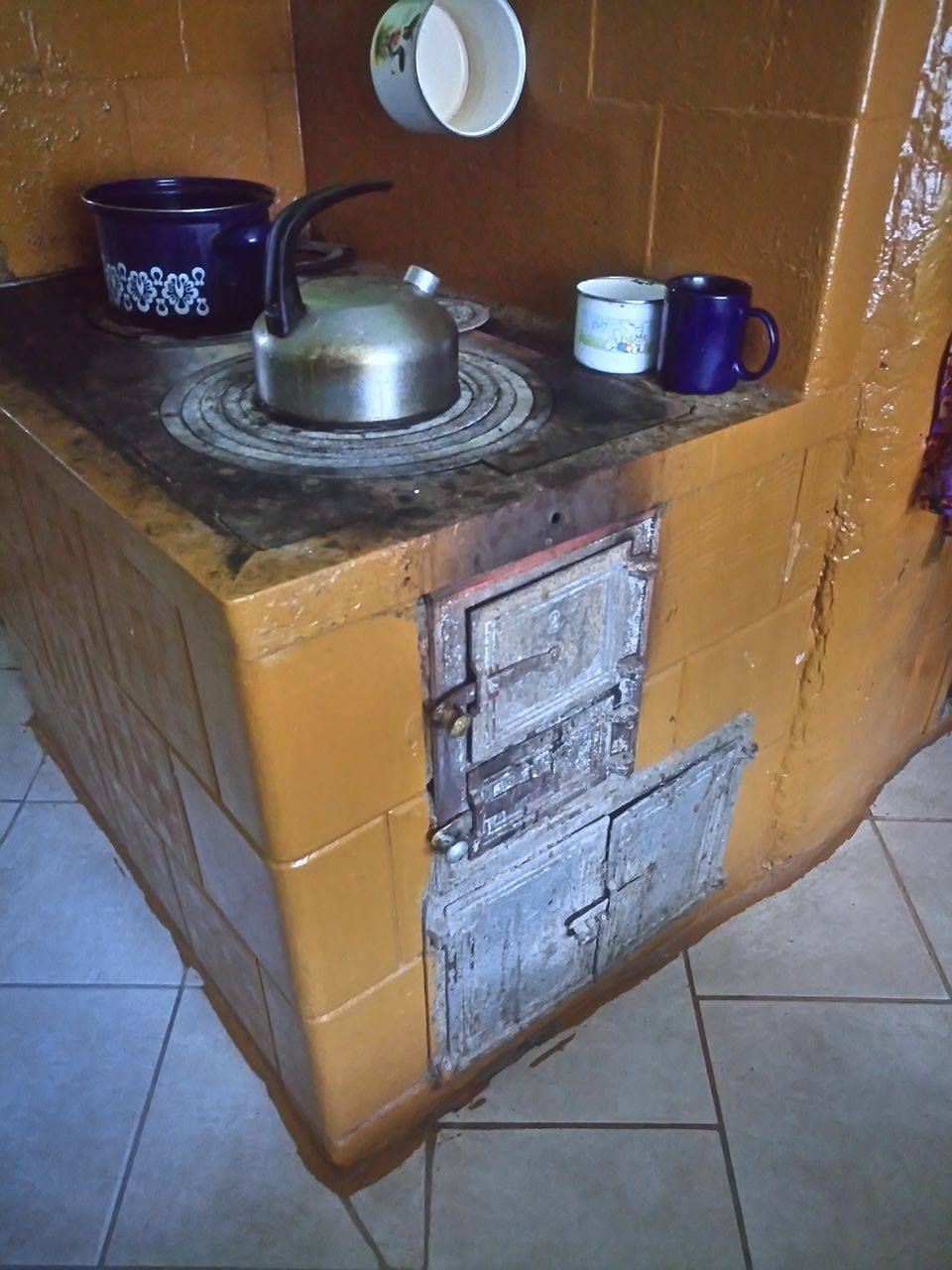 Moi rodzice zaczęli wypiekać chleb 7 lat temu, ponieważ domowy chleb ma zupełnie inne walory smakowe, jest zdrowszy i pożywniejszy.
Przepis wzięliśmy od babci ze strony mamy. Babcia wypiekała sama chleb od czasów dzieciństwa, przez wojnę, czasy powojenne, dla swojej rodziny aż do podeszłego wieku.
Smak domowego chleba jest wyjątkowy i pełen różnych aromatów. Przypieczona skórka polana miodem smakuje jak prawdziwy rarytas, nie wspominając o pajdzie chleba ze smalcem z ogórkiem kiszonym.
Chleb był pieczony w tradycyjnej kuchni węglowej.
Ponad dwustuletni dom w którym wychowała się babcia i mieszka tam aktualnie.
Przepis na chleb.
Składniki
Mąka żytnia
Mąka pszenna
Woda
Sól
Drożdże

Opcjonalnie ziarna, niebieski mak, czarnuszka, żurawina
Opcjonalnie różne rodzaje mąki
I. Wykonanie zakwasu
Do czystego słoika wlewamy szklankę ciepłej wody, dodajemy ok 4 łyżki stołowe mąki żytniej, mieszamy i odstawiamy słoik z zakwasem na 2-3 dni.
Drugiego dnia można dosypać mąki żytniej do słoika, aby zakwas lepiej pracował.
Gotowy zakwas
IIa. Ciasto
Gotowy, pięknie pachnący zakwas przelewamy do miski, dolewamy ok litr ciepłej wody i dosypujemy ok 5 łyżek stołowych mąki żytniej, mieszamy składniki i odstawiamy na 4-5 godzin.
Miskę przykrywamy ściereczką.
IIb.
Do miski, w której przez kilka godzin pracował zakwas dodajemy:
Ok 1kg mąki pszennej
Ok 1 kg mąki żytniej 
3 łyżki stołowe soli
Wkruszamy 1/3 kostki drożdży 
Dodajemy opcjonalnie ziarna/żurawinę/czarnuszkę/bądź inny składnik wg uznania
IIc.
Ciasto wyrabiamy do konsystencji i wyglądu zwięzłej kulki, w razie potrzeby podsypujemy mąką pszenną. Formujemy na kształt chleba.
Uformowane ciasto
IId.
Chleb odstawiamy na ok 3 godziny w ciepłym miejscu, do wyrośnięcia.
IIe.
Przekładamy ciasto do formy, nacinamy w poprzeczną kratę i posypujemy niebieskim makiem bądź sezamem.
Życzę smacznego!!
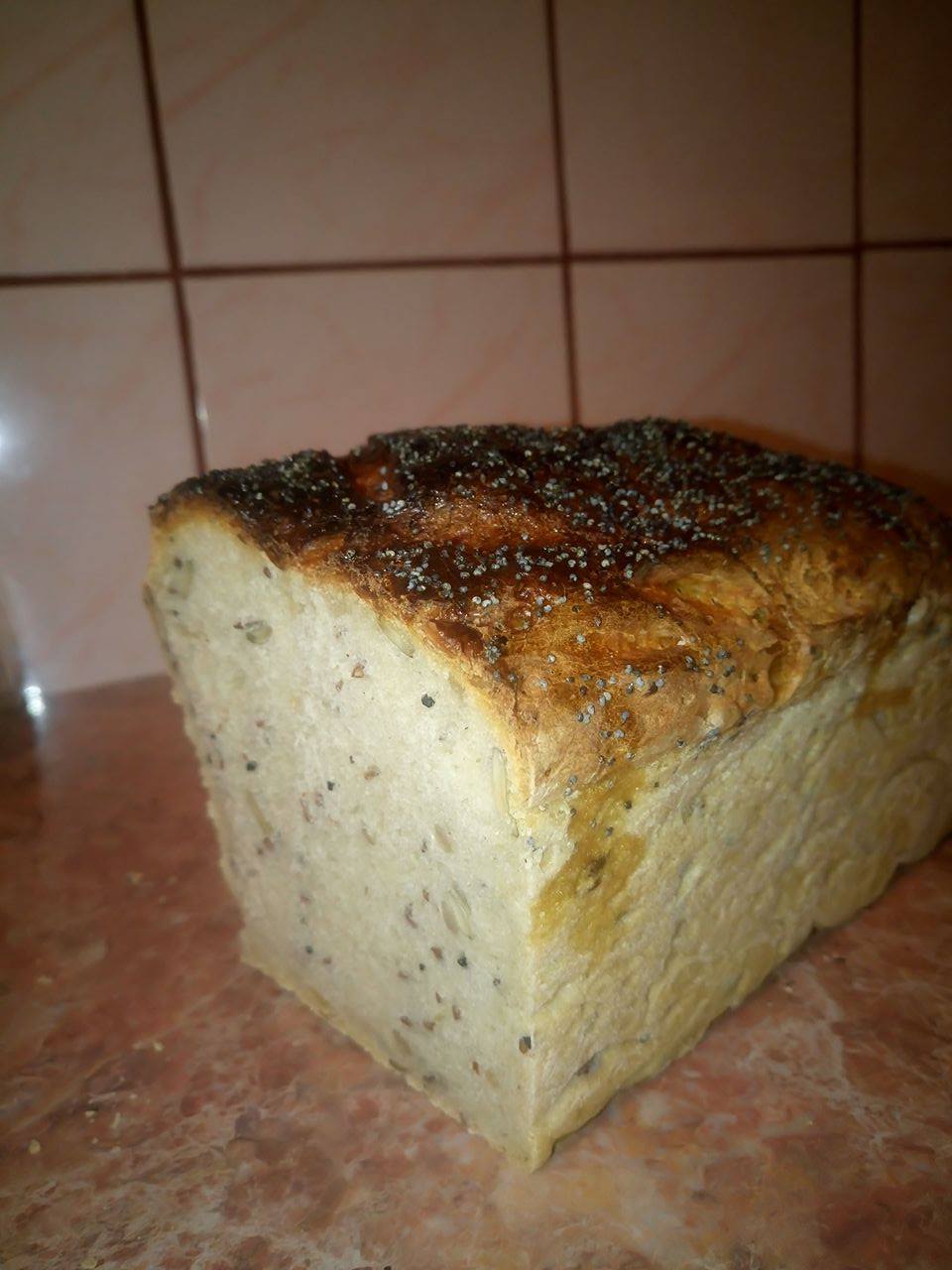 Wszystkie składniki dodajemy ‚na oko’, więc nie jestem w stanie podać dokładnej gramatury.
Czas i temperatura pieczenia zależy od tego czy pieczemy jeden większy chleb czy np. 3 mniejsze. My uczyliśmy się piec chleb na metodzie prób i błędów  
Postarałam się wytłumaczyć każdy krok najprościej i najbardziej zrozumiale.
Wszystkie zdjęcia są z własnego archiwum.
POWODZENIA
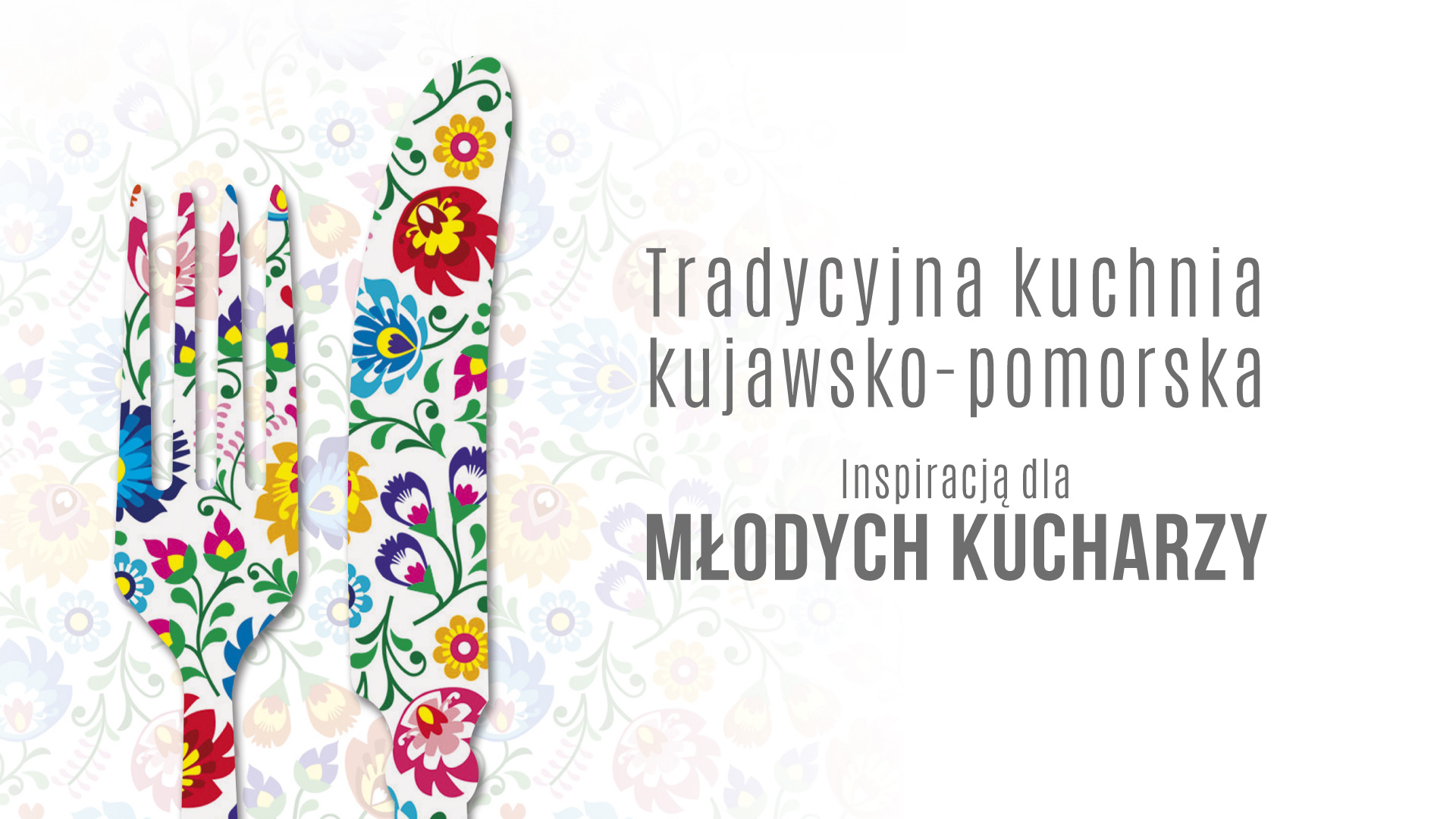